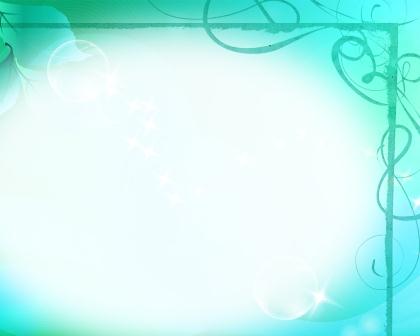 Тема:
«Взаимодействие детского сада и семьи как одно из приоритетных условий успешного физического развития дошкольника».
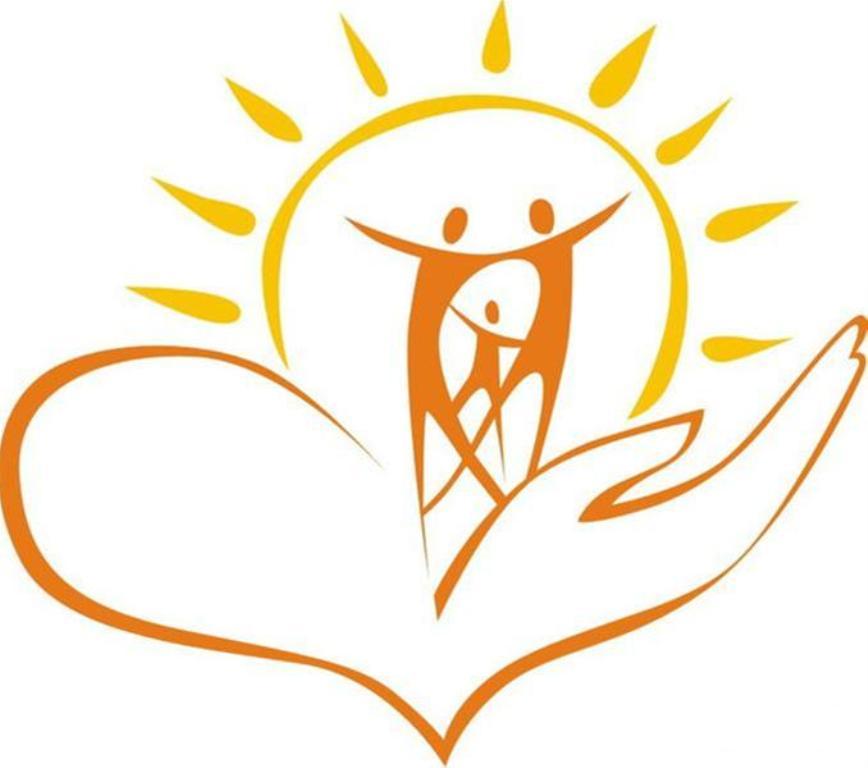 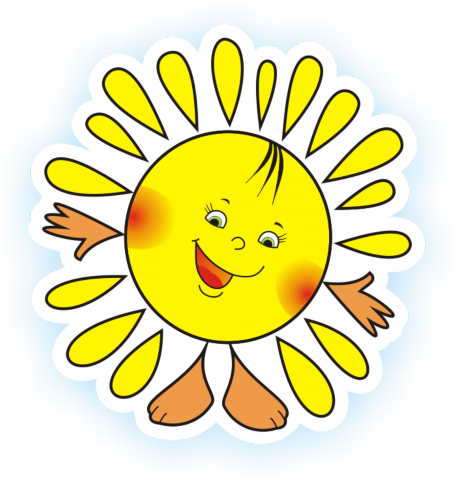 «Я не боюсь ещё и ещё раз повторить: забота о здоровье ребёнка – это совместный труд воспитателя и родителей»
В.А. Сухомлинский
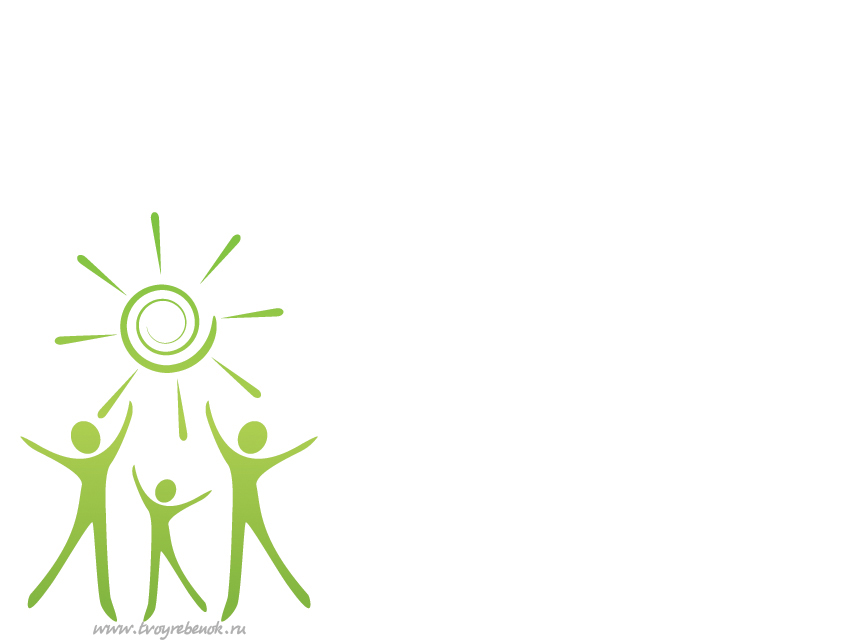 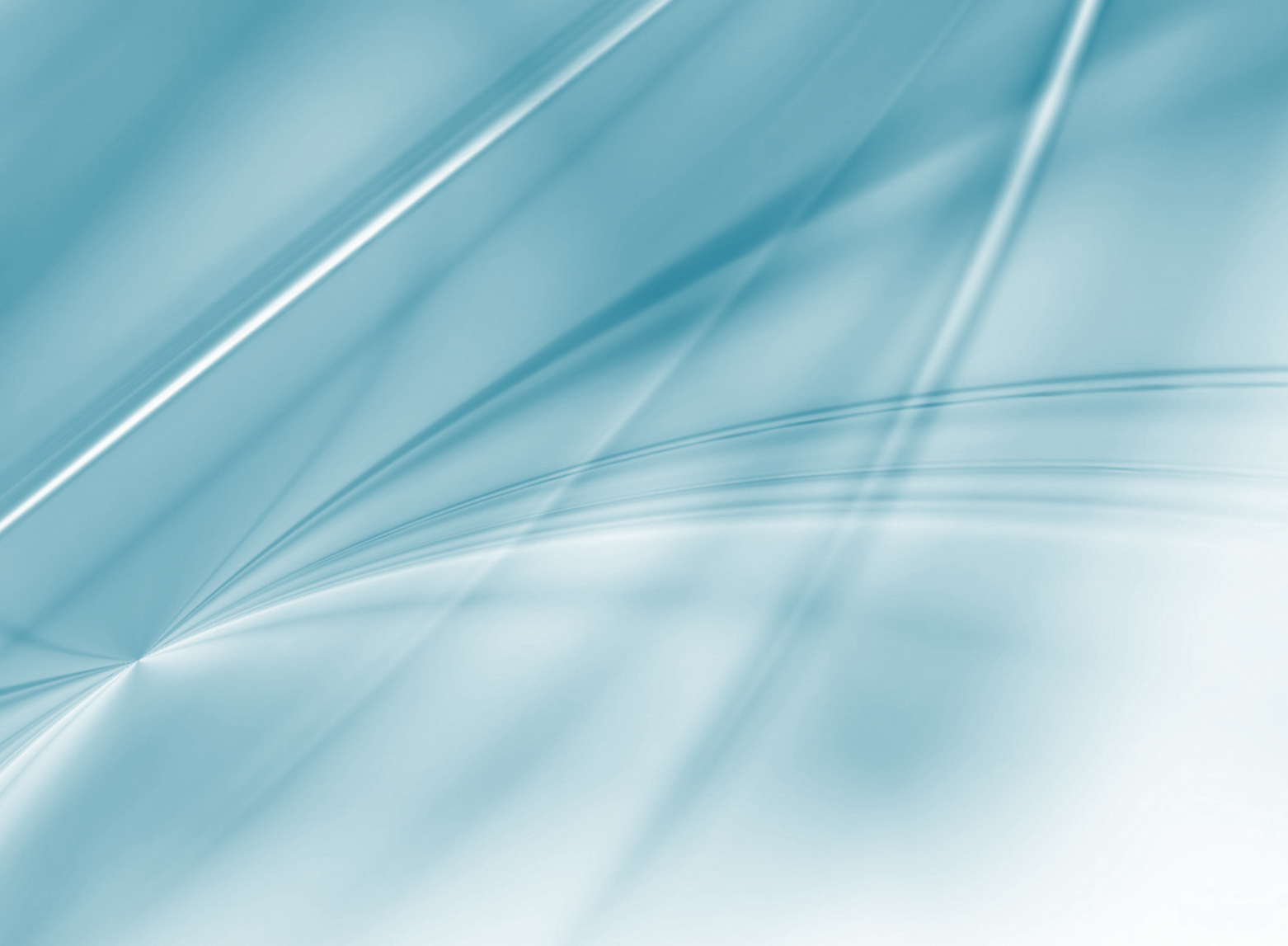 Федеральный государственный образовательный стандарт дошкольного образованияобразовательная область «Физическое развитие» направлена на:
становление ценностей здорового образа жизни, овладение его элементарными нормами и правилами( в питании, двигательном режиме, закаливание, при формирование полезных привычек и др.).
- взаимодействие с родителями (законными представителями) по вопросам образования ребенка, непосредственного вовлечения их в образовательную деятельность, в том числе посредством создания образовательных проектов совместно с семьей на основе выявления потребностей и поддержки образовательных инициатив семьи.
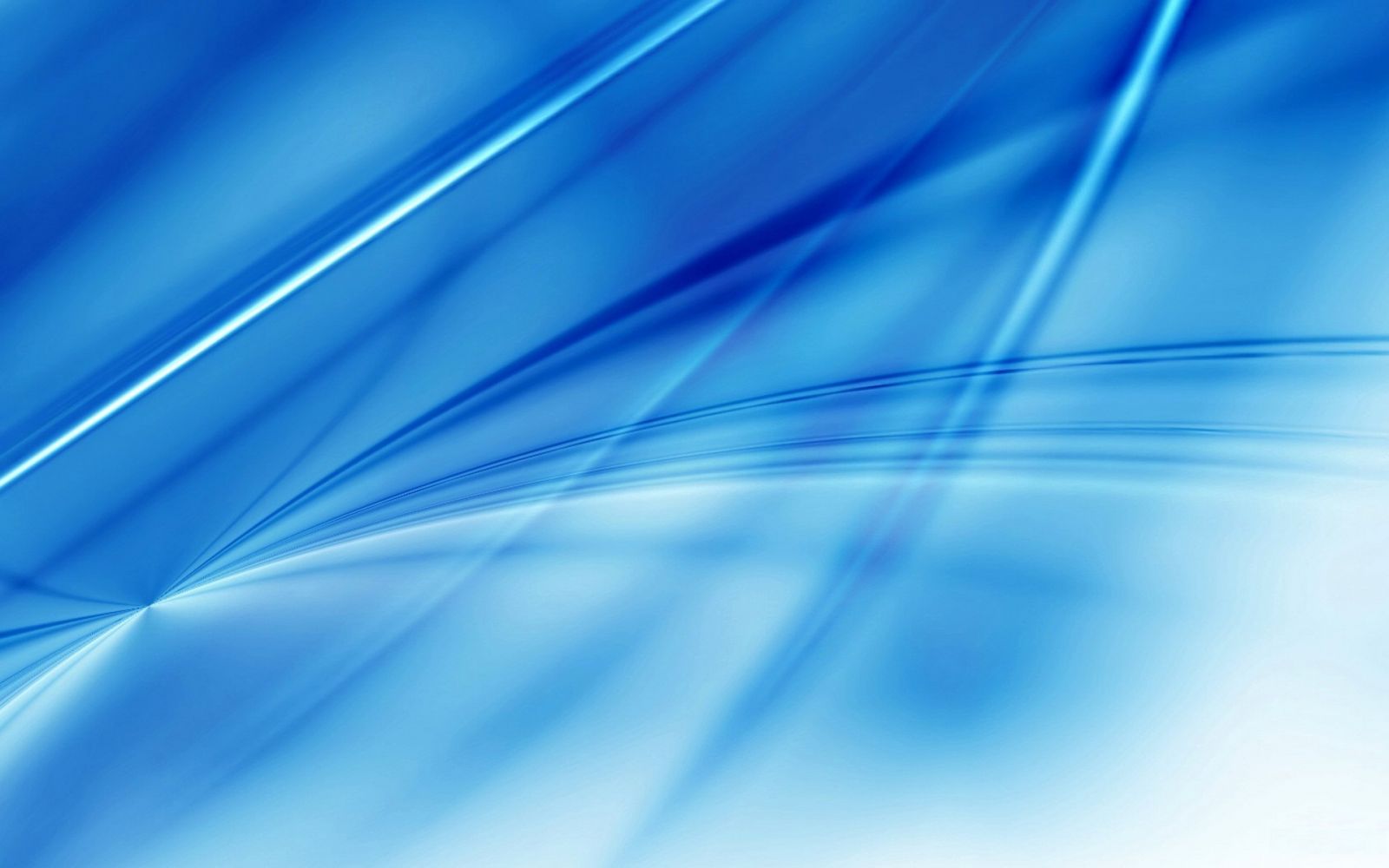 Федеральный Закон «Об образовании в Российской Федерации»
статья 64 «Дошкольное образование направлено на формирование общей культуры, развитие физических, интеллектуальных, эстетических качеств, формирование предпосылок учебной деятельности, сохранение и укрепление здоровья детей дошкольного возраста»
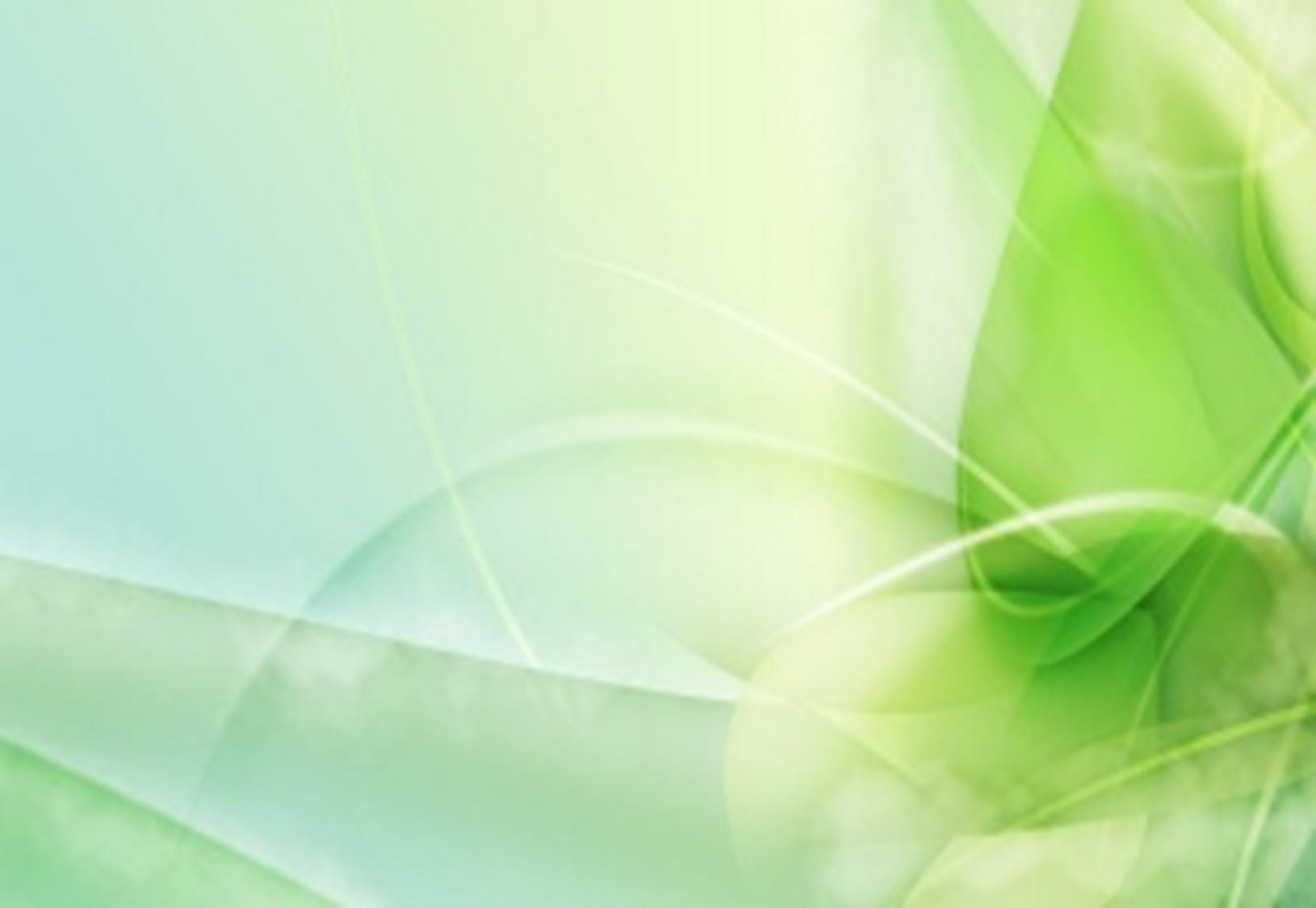 Актуальность 
Актуальность обусловлена тем, что перед нами встала проблема создания конкретных условий для взаимодействия семьи и дошкольного образовательного учреждения в вопросах физического воспитания детей дошкольного возраста.
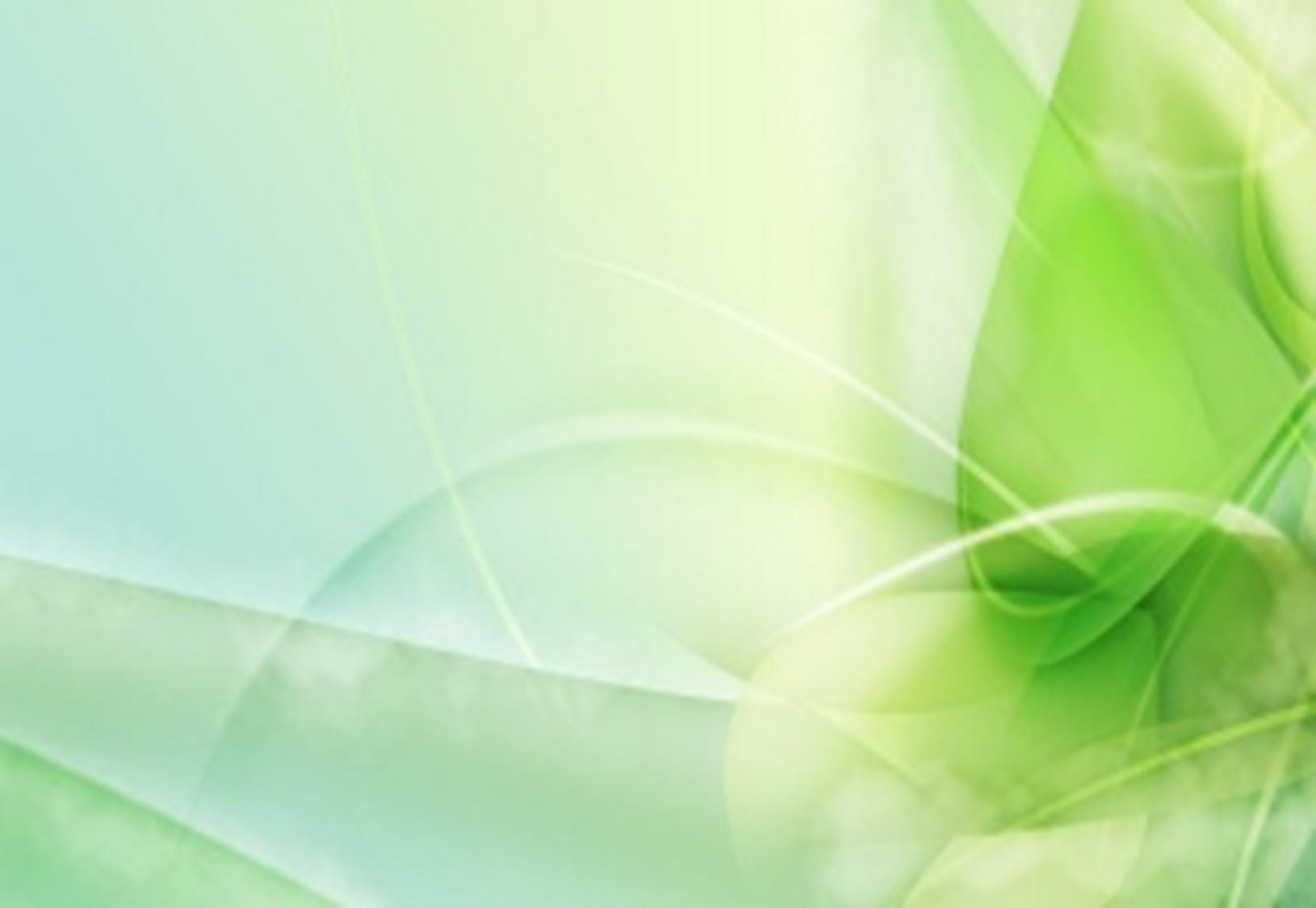 Цель работы 
Создание условий по взаимодействию детского сада и семьи для полноценного физического развития детей дошкольного возраста.
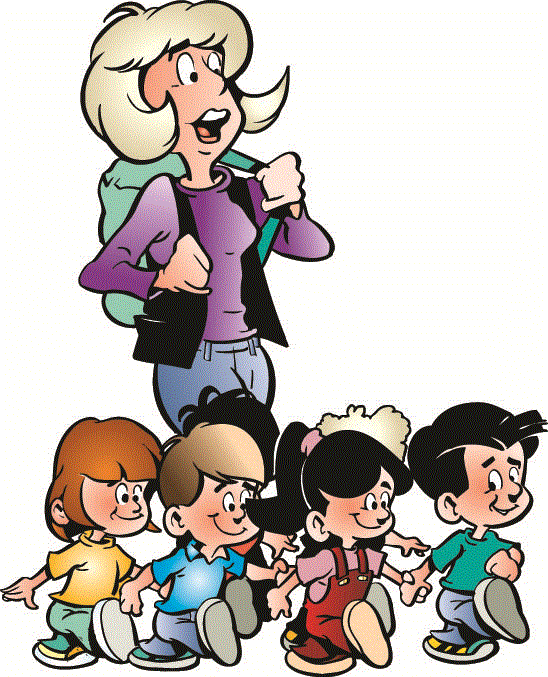 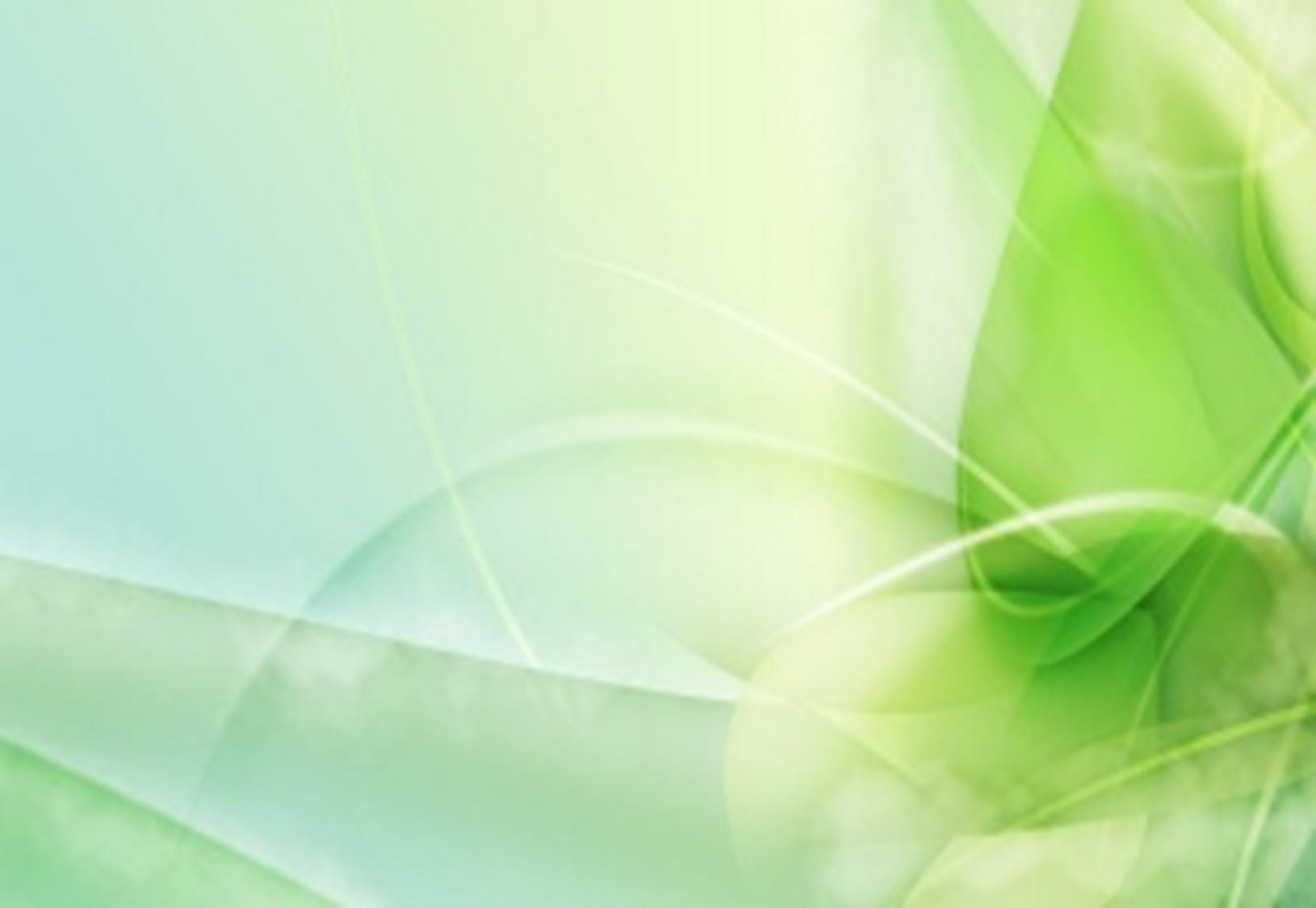 Задачи
Обеспечение  физического и эмоционального развития ребенка в дошкольном учреждении и семье;
Формирование у детей стремления к сохранению своего здоровья через наличие устойчивого интереса к систематическим занятиям физическими упражнениями;
Предоставление квалифицированной  консультативной  и практической помощи родителям по проблемам физического воспитания и развития ребенка дошкольника;
Создание и внедрение  в работу ДОУ системы  взаимодействия детского сада и семьи для успешного физического развития детей дошкольного возраста.
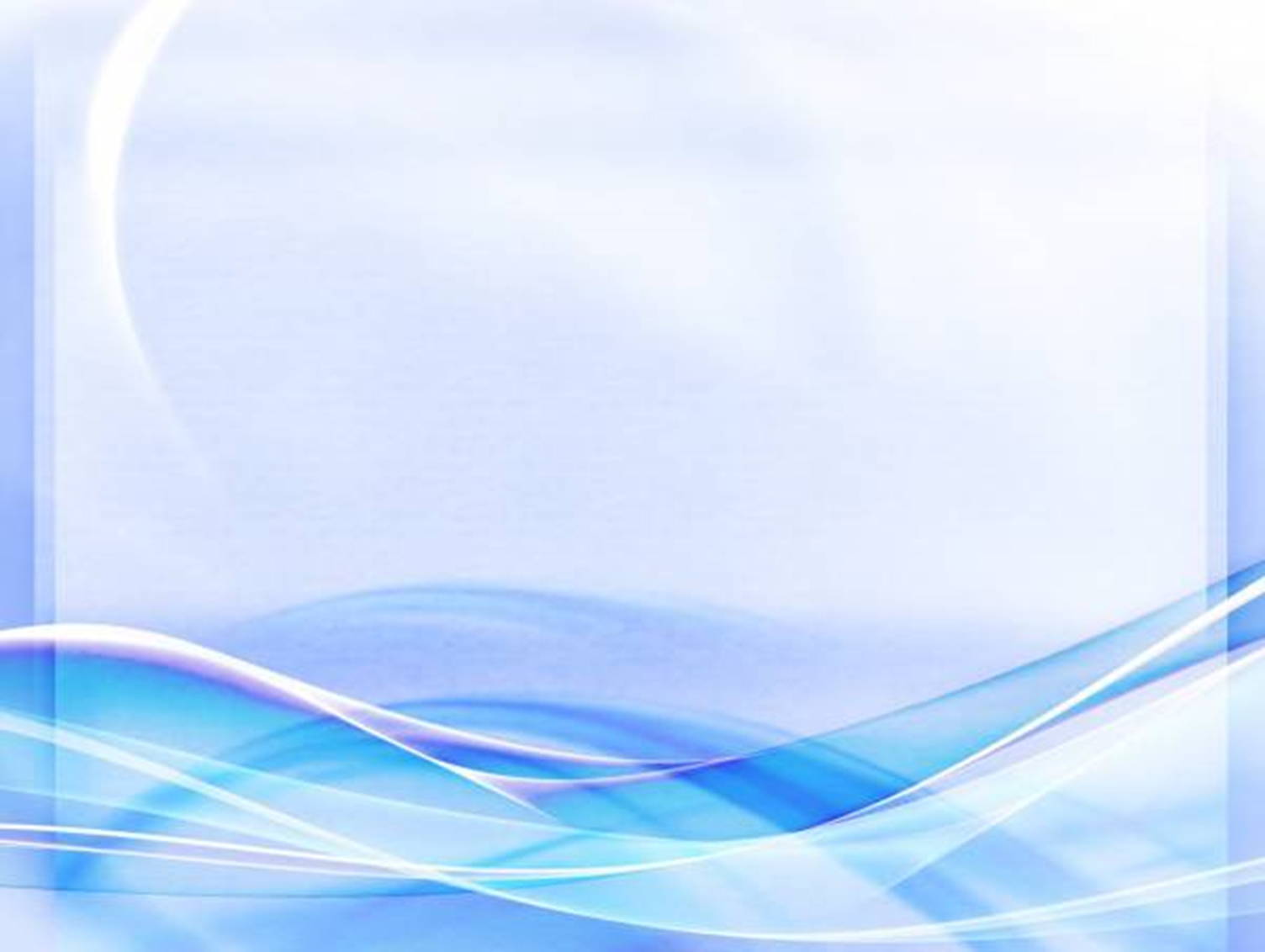 Формы работы
1.Родительские собрания

2.Анкетирование

3.Консультации

4.Разработка и оформление стендовой информации

5.Открытые физкультурные мероприятия
 
6.Спортивные праздники, развлечения, досуги.

7.Совместные походы с родителями «Тропа Здоровья».

8.Беседы — индивидуальные и групповые

9.Дистанционное обучение

10.Физкультурно-оздоровительная направленность, с включением элементов Хатха-йоги
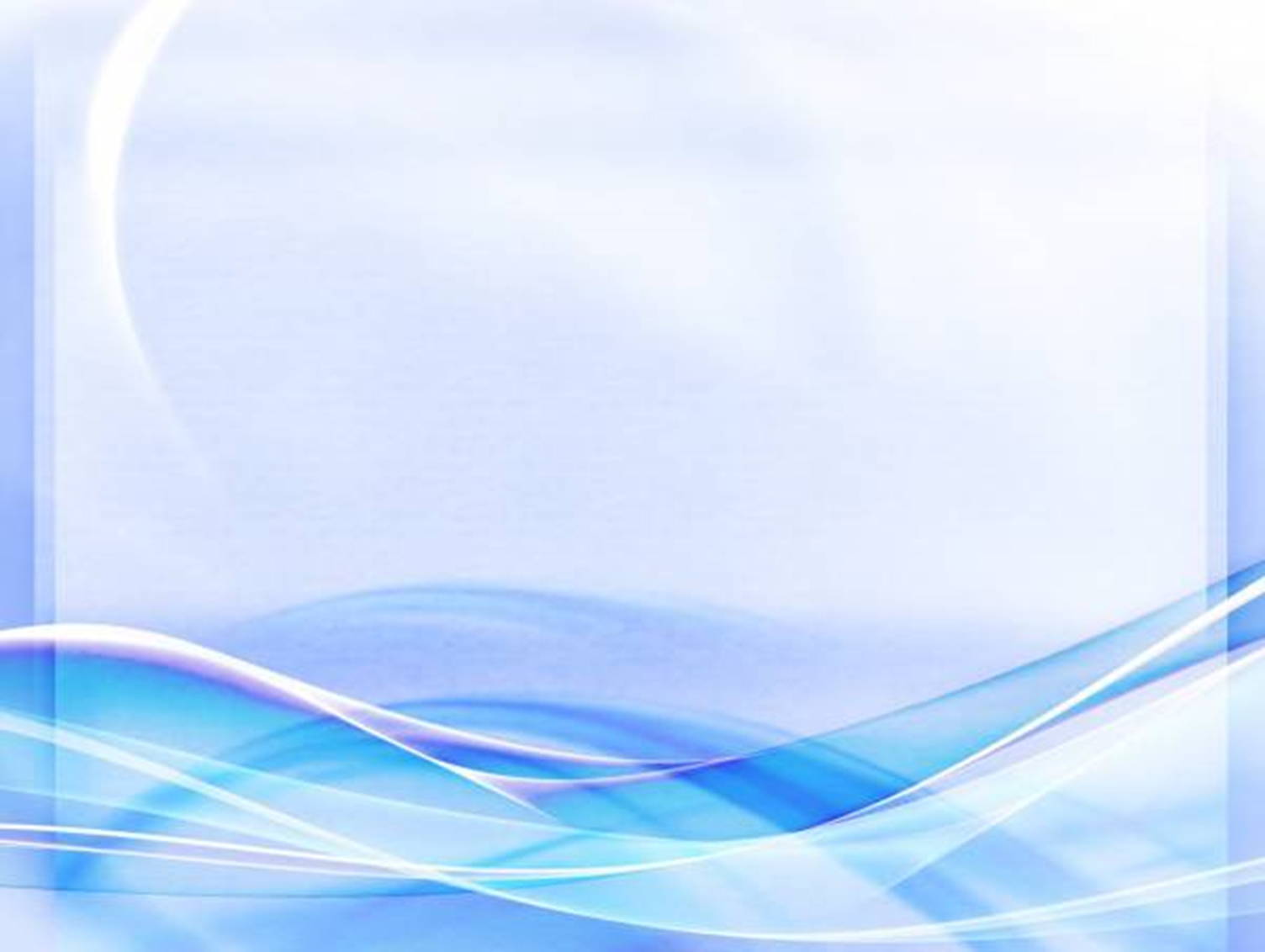 Стендовая информация
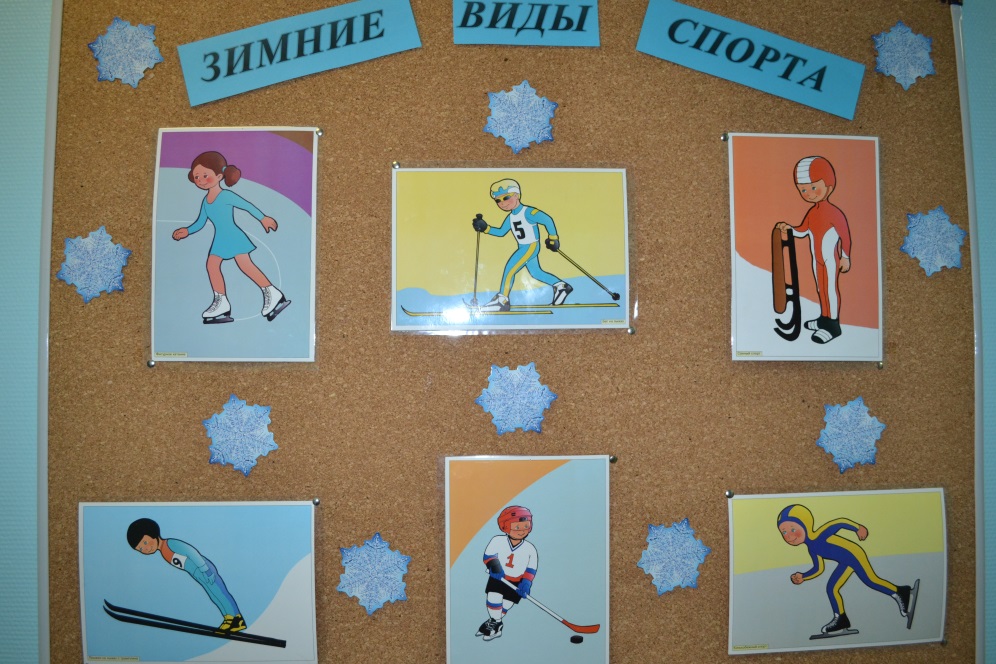 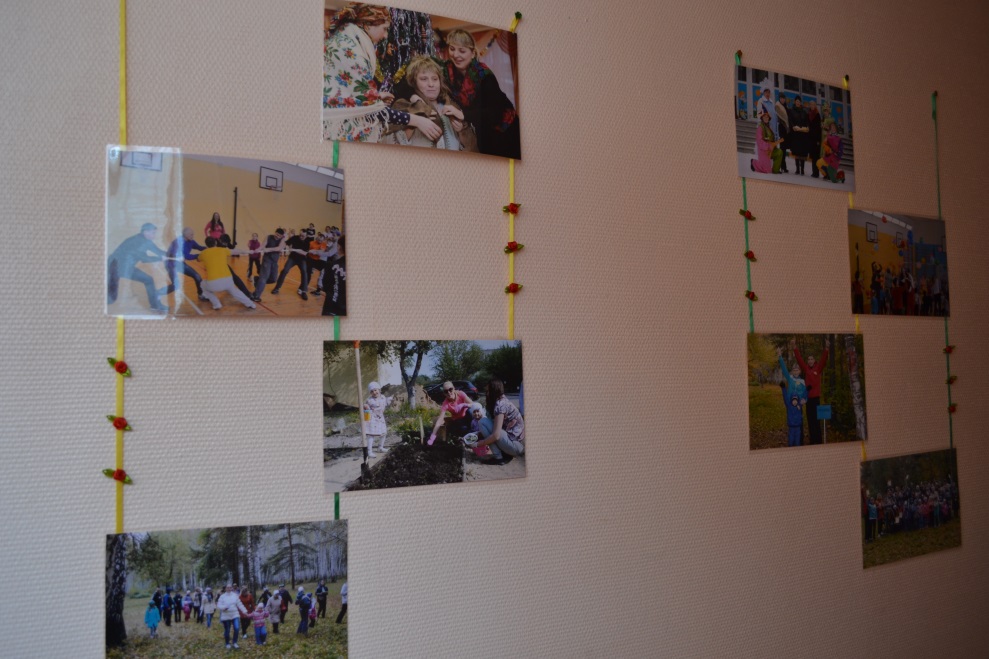 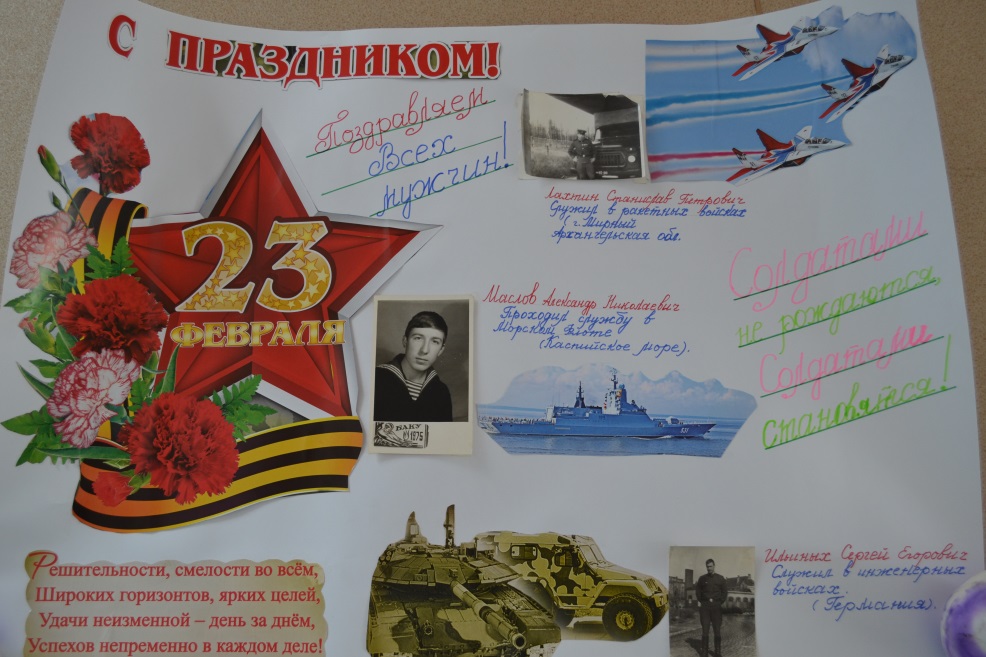 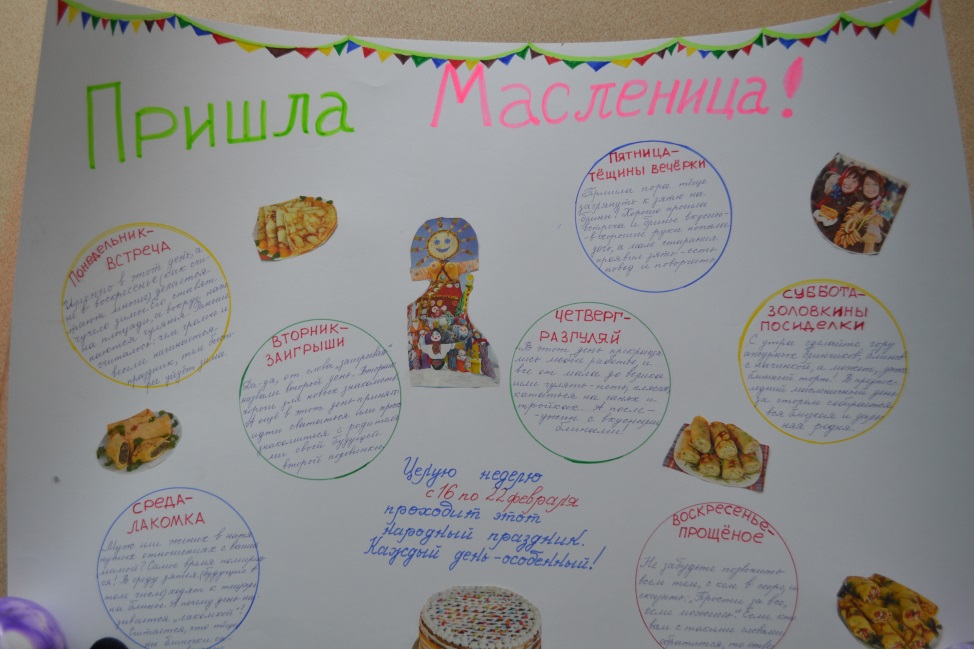 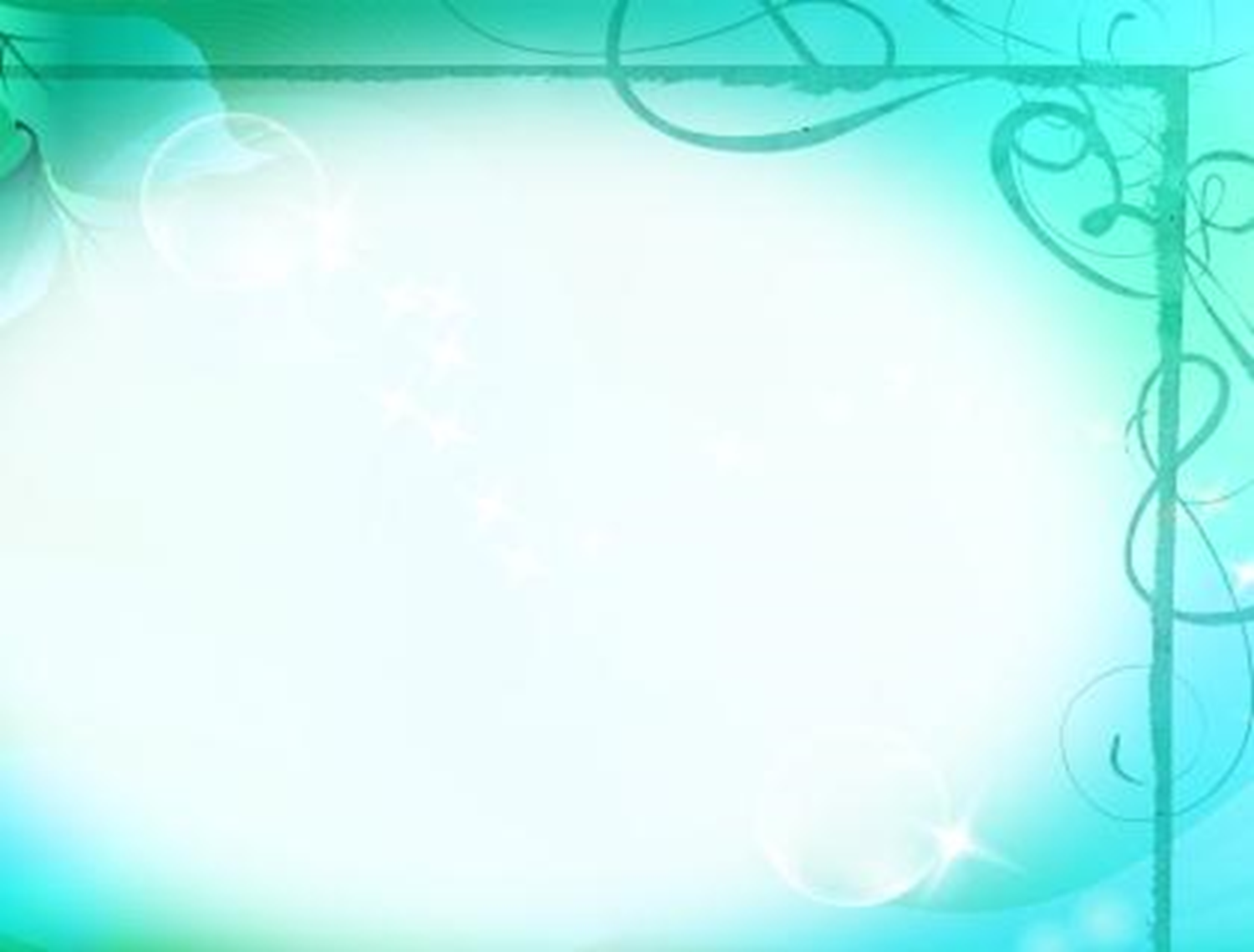 Семья и дошкольное учреждение - два важных института социализации детей. 
Их воспитательные функции различны, 
но для всестороннего развития ребенка необходимо их взаимодействие.
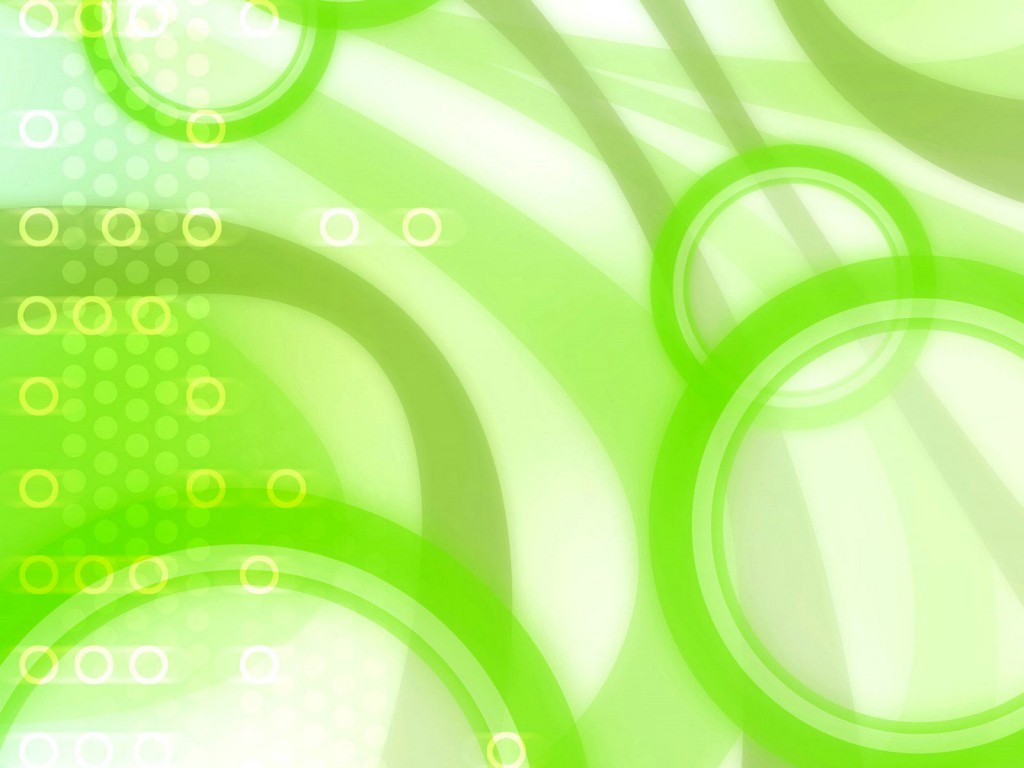 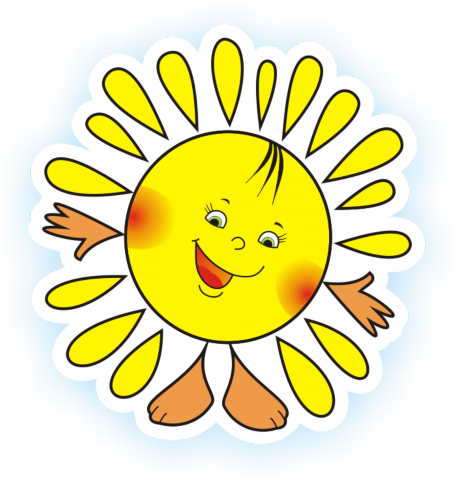 Благодарим
за внимание!
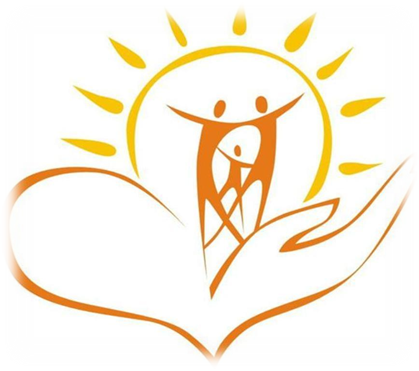